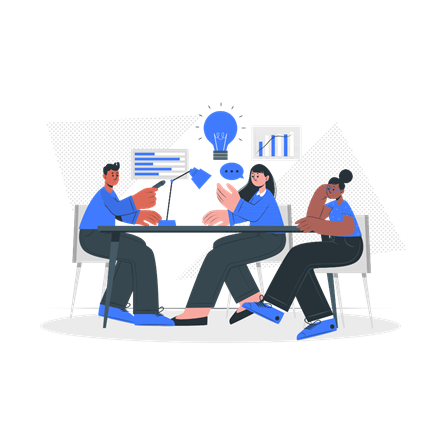 CUADRO DE MANDO INTEGRAL DE MOVITEL
(CONCURSO SOMOV DE SOLUCIONES CIENTIFICO TECNICAS 2024)
Msc. Nicolás Albelo Suárez – Director de Capital Humano
INTRODUCCIÓN
Para conocer y gestionar los resultados de una empresa es necesario utilizar y guiarse por una serie de indicadores, tanto cuantitativos como cualitativos, muchos de ellos se interrelacionan para lo cual se requiere realizar cálculos, comparaciones contra lo planificado y periodos anteriores, confeccionar tablas y gráficos para su análisis periódico y simular tendencias y comportamiento futuro de estos.
PROBLEMA A RESOLVER
Movitel no cuenta con un sistema automatizado y este proceso se hace engorroso, requiere de mucho tiempo para recopilar, organizar los datos, realizar los cálculos y analizar los resultados, utilizándolos tanto en la toma de decisiones económicas, productivas y financieras, como para elaborar las diferentes en las informaciones estadísticas establecidas o que se solicitan o para ser utilizados en el pago de salarios y utilidades. 
Además, ocurre con frecuencia que se deben repetir los cálculos y actualizar los análisis y resultados por variaciones en los indicadores de origen, nuevas estimaciones, corrección de errores, simulaciones o predicciones de períodos futuros.
OBJETIVO GENERALNCIALES
Introducir en el Sistema de Gestión de MoviTel una herramienta que sirva a la dirección de la empresa para conocer de forma sencilla y sin cálculos manuales si se está cumpliendo lo establecido en el plan anual, además de permitirle ser proactivo y estimar los cierres en meses posteriores, facilitando la mejor toma de decisiones, la planificación, los pagos de salarios, la distribución de utilidades y el diseño de estrategias efectivas y planes de medidas que contribuyan a lograr los objetivos y metas fijados por la organización.
PARTES INTERESADASNCIALES
Director General,
Directores de la estructura, 
Especialistas de las direcciones de Contabilidad y Finanzas y Capital Humano,
Especialistas de las Direcciones Territoriales,
Miembros del sindicato,
Auditores
DESARROLLO
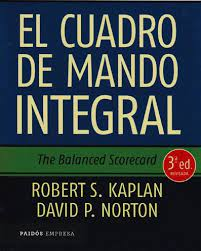 MARCO TEÓRICO
En 1992 los Doctores norteamericanos David Norton y Robert Kaplan exponen una forma nueva de gerenciar a las empresas bajo una metodología de alineamiento estratégico que le denominó Balanced Scorecard (BSC). Divisaron un sistema balanceado, un conjunto de mediciones claves que proveían a la gerencia de una visión rápida, pero comprensiva del desempeño de todo el negocio.
Estructuralmente Kaplan y Norton identifican en el CMI dos elementos básicos: el Mapa Estratégico y el CMI, este último también conocido por Tablero de Control.
DESARROLLO
METODOLOGÍA
1. Teniendo como referencia estos tableros de control y la Maqueta de indicadores del Plan anual que emplea el Grupo Empresarial de la Informática y las Comunicaciones (GEIC), es que se diseña el CMI Movitel.
2. La Maqueta, soportada en Microsoft Excel, es del dominio de sus principales usuarios y contiene la desagregación y las bases de cálculos de la mayoría de los indicadores que emplea y se le miden a la organización. Estos deben coincidir con los registros contables y balances que son la fuente de sus datos.
DESARROLLO
METODOLOGÍA
3. En una hoja aparecerá la Maqueta Plan, tal y como la aprobó el GEIC, desagregada por meses y trimestres, al cual se le adiciona una hoja: Maqueta Real como copia de igual estructura para ir registrando los resultados mensuales. La otra hoja del libro será el CMI, que, para facilitar el análisis del comportamiento de los indicadores, organiza y agrupa en tablas las cuantías de los indicadores claves de las maquetas en su etapa plan, real y período anterior, calcula las variaciones, señala si hay o no mejoras y resalta las celdas con colores rojo, verde o amarillo si el comportamiento del indicador es negativo, positivo o está al 100% de cumplimiento. Es totalmente automática, toma los datos de las maquetas.
DESARROLLO
METODOLOGÍA
4. A las maquetas se le añadieron columnas con sus fórmulas para tener acumulados, tanto en el plan, como en el real, también se le adicional otros indicadores para poder profundizar en el análisis las ventas por surtidos. Por lo que, después de incluir el Plan anual desagregado por meses, solo se trabajará con la periodicidad que se desee en la actualización de la Maqueta real, ya sea con datos reales como estimados para realizar proyecciones del período corriente como de períodos futuros dentro del año en curso y el CMI reflejará todos los resultados de manera más organizada, realizará análisis por factores de indicadores claves como el Valor Agregado Bruto y la Productividad del trabajo, las ventas por surtidos, utilidades.
Aspectos positivos que ofrece el CMI diseñado
La integración en un solo fichero y tablas de todos los indicadores claves de la empresa, a partir de las maquetas empleadas del plan anual de la empresa. 
La automatización eficiente de los cálculos e interrelación entre los indicadores cuantitativos y cualitativos que se emplean, los gráficos y tablas. 
La gestión proactiva que permite el acceso a la información empresarial en tiempo real o estimada sin y se puede actuar proactivamente e incidir en los resultados del mes y el año. 
El conocimiento y dominio del Software por estar soportado en Microsoft Excel facilita la visualización de datos y alertas en los indicadores utilizando los colores del semáforo, además de poder profundizar realizando otros cálculos, tablas más específicas o resumidas y gráficos que se deseen. 
La eficiencia que se logra con el aumento de la productividad, mayor rendimiento en el trabajo, establece cooperación entre las direcciones, ahorros considerables de tiempo la disminución errores.
La mejor capacidad y calidad de los análisis y estimaciones, minimizando errores y permitiendo comentarios automatizados y más profesionales.
CONCLUSIONES
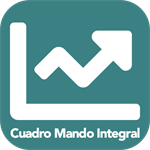 1. Desde finales del siglo pasado el Balanced Scorecard (BSC) nació como una nueva forma de medir el desempeño de las empresas, este rápidamente fue asumido por muchas empresas líderes y ha sido el pilar de los éxitos alcanzados en su gestión. 
2. Ya este CMI se ha implementado en MoviTel, su mayor empleo actualmente es en los cálculos de las cuantías salariales mensuales y las utilidades a distribuir trimestralmente, las estimaciones de los cierres y toma de decisiones de ingresos y gastos para cumplir con los principales indicadores del plan 2024. 
3. El CMI se ha enriquecido y perfeccionado constantemente y con este se cumplen los objetivos propuestos en este trabajo ya que es consultado regularmente por el Director General y convertido en una herramienta muy útil para que directores y especialistas de Contabilidad y Finanzas y y Recursos Humanos cumplan sus funciones con calidad y eficiencia.
CONCLUSIONES
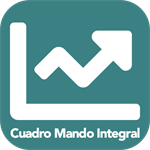 4. Es muy flexible, las tablas, gráficos y análisis por factores de los indicadores que contine el CMI pueden personalizarse y adicionar otros que se deseen; también incorporar modelos esta-dísticos establecidos en el país donde se utilicen estos datos, también incluir nuevas hojas con otras informaciones o datos de Recursos Humanos, Económicos y Financieros que no contemplen las maquetas y vincular con esta hoja para poder realizar nuevos análisis y que los usuarios puedan visualizarlos de modo más amigable. 
5. Hay una frase muy conocida que sintetiza la importancia de las mediciones: “Si no puedes medirlo, no puedes controlarlo y si no puedes controlarlo no puedes gestionarlo¨.
6. Debemos reconocer y considerar el CMI como la herramienta que le dará soporte, pero estar claros de que no es el CMI que le brindará el éxito de la empresa, sino la claridad en su estrategia, la inteligencia, disciplina y motivación de su colectivo para alcanzarla.
FIN
CUADRO DE MANDO INTEGRAL DE MOVITEL
Msc. Nicolás Albelo Suárez – Director de Capital Humano
anexos